청년 디지털 일자리 사업

기업 참여신청 / 채용자 명단 통보
화성상공회의소 공공사업팀
(031-350-7966~9)
기업 참여신청 - (1)
기업 참여신청 - (2)
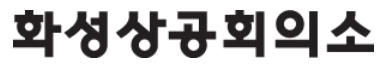 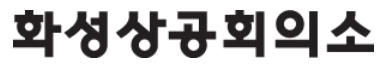 기업 참여신청 - (3)
기업 참여신청 - (4)
기업 참여신청 - (5)
채용자 명단 통보 - (1)
채용자 명단 통보 - (2)
채용자 명단 통보 - (3)